2015
20XX
Add up anything what you like or what you need like company name
 与梦偕行寻找更好的自己
1
content
在此添加标题文字
Add up your title
请在此处添加标题
3.
1.
请在此添加你的标题
请在此添加你的标题
请输入你的内容
请输入你的内容
请输入你的内容
请输入你的内容
请输入你的内容
请输入你的内容
请输入你的内容
请输入你的内容
请输入你的内容
请输入你的内容
请在此添加你的标题
2.
请输入你的内容
请输入你的内容
请输入你的内容
请输入你的内容
请输入你的内容
请在此处添加标题
请输入你的内容
请输入你的内容
请输入你的内容
请输入你的内容
请输入你的内容
请输入你的内容
请输入你的内容
请输入你的内容
请输入你的内容
请输入你的内容
Your Title
text
text
Your Title
请输入你的内容
请输入你的内容
请输入你的内容
请输入你的内容
请输入你的内容
请输入你的内容
请输入你的内容
请输入你的内容
请输入你的内容
请输入你的内容
标题文字
请在此处添加标题
请输入你的内容
请输入你的内容
请输入你的内容
请输入你的内容
请在此处添加标题
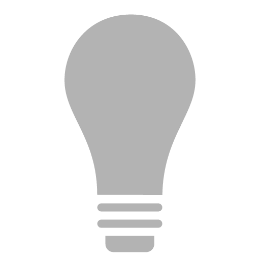 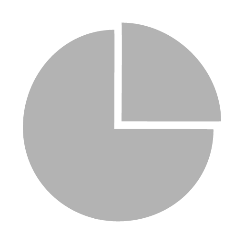 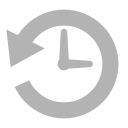 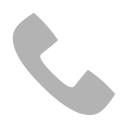 请输入你的内容
请输入你的内容
请输入你的内容
请输入你的内容
请输入你的内容
请输入你的内容
请输入你的内容
请输入你的内容
请输入你的内容
请输入你的内容
请输入你的内容
请输入你的内容
请输入你的内容
请输入你的内容
请输入你的内容
请输入你的内容
请输入你的内容
请输入你的内容
请输入你的内容
请输入你的内容
请在此处添加标题
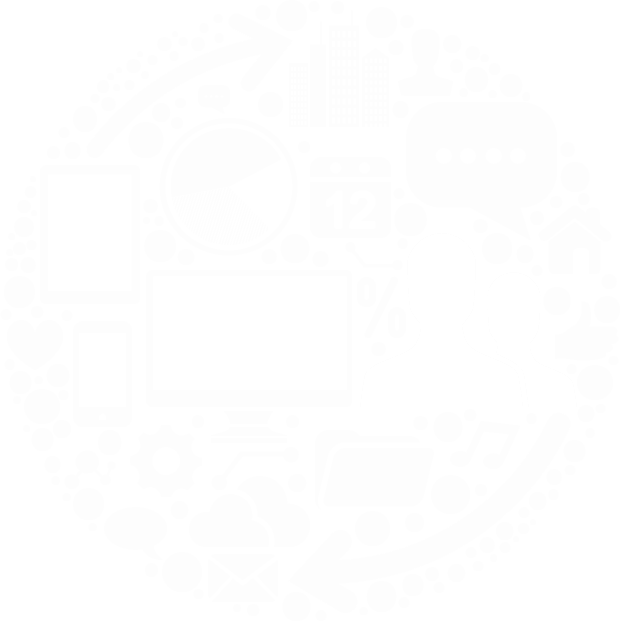 单击输入标题文字
1.单击输入您的标题文字
请输入你的内容
请输入你的内容
2.单击输入您的标题文字
请输入你的内容
请输入你的内容
3.单击输入您的标题文字
请输入你的内容
请输入你的内容
2
content
在此添加标题文字
Add up your title
请在此处添加标题
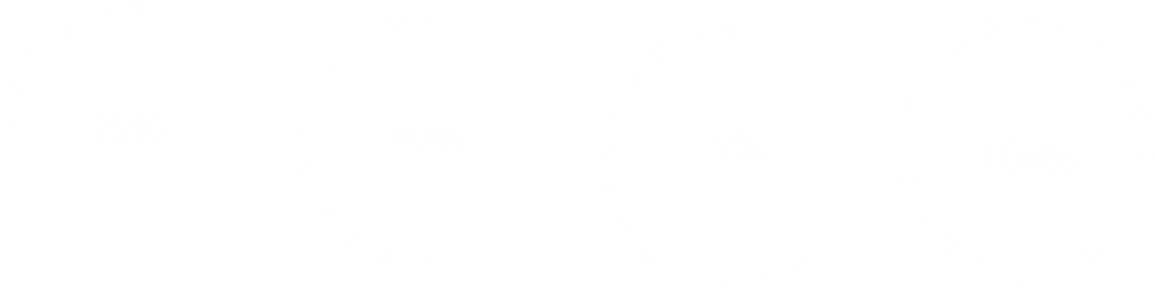 单击输入标题文字
单击输入标题文字
单击输入标题文字
单击输入标题文字
请输入你的内容
请输入你的内容
请输入你的内容
请输入你的内容
请输入你的内容
请输入你的内容
请输入你的内容
请输入你的内容
请输入你的内容
请输入你的内容
请输入你的内容
请输入你的内容
请输入你的内容
请输入你的内容
请输入你的内容
请输入你的内容
请输入你的内容
请输入你的内容
请输入你的内容
请输入你的内容
请在此处添加标题
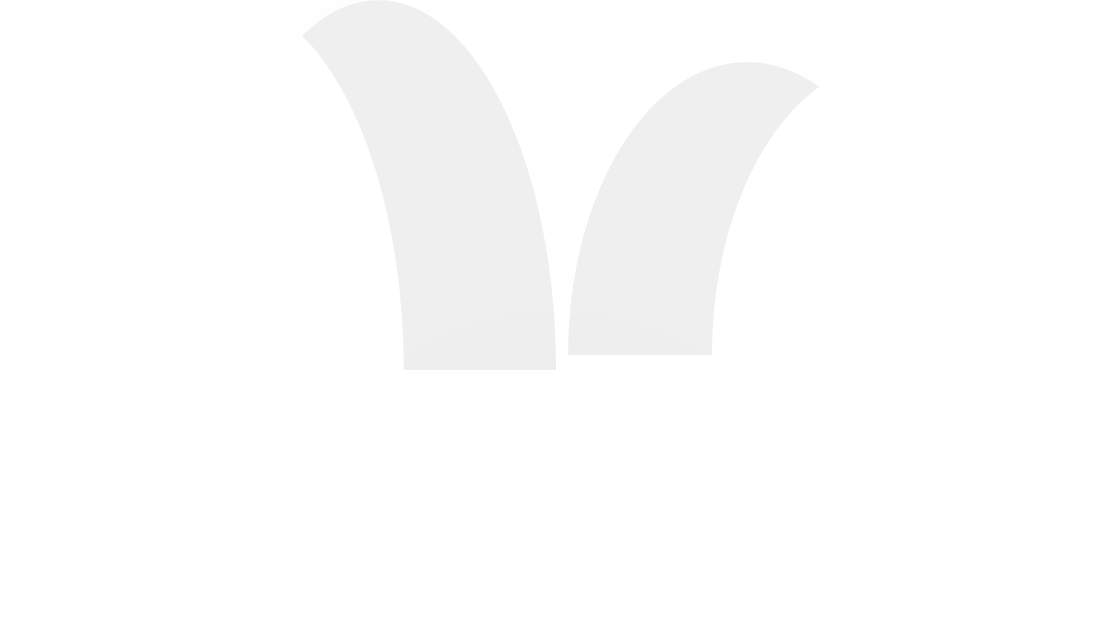 text
1.单击输入您的标题文字
2.单击输入您的标题文字
请输入你的内容
请输入你的内容
请输入你的内容
请输入你的内容
请输入你的内容
请输入你的内容
请输入你的内容
请输入你的内容
请输入你的内容
请输入你的内容
请在此处添加标题
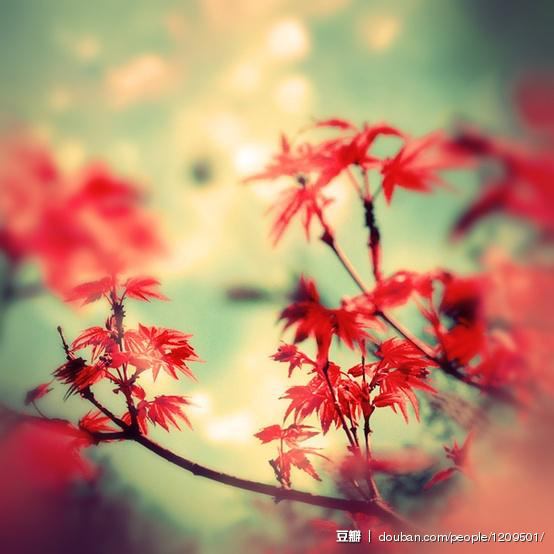 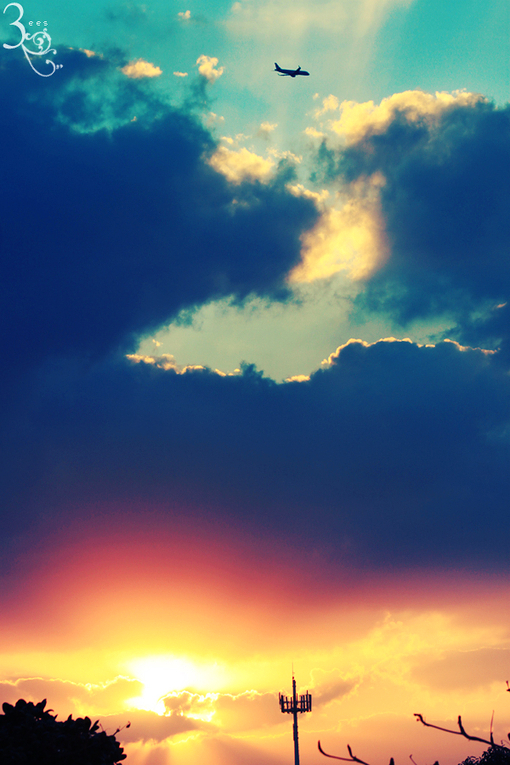 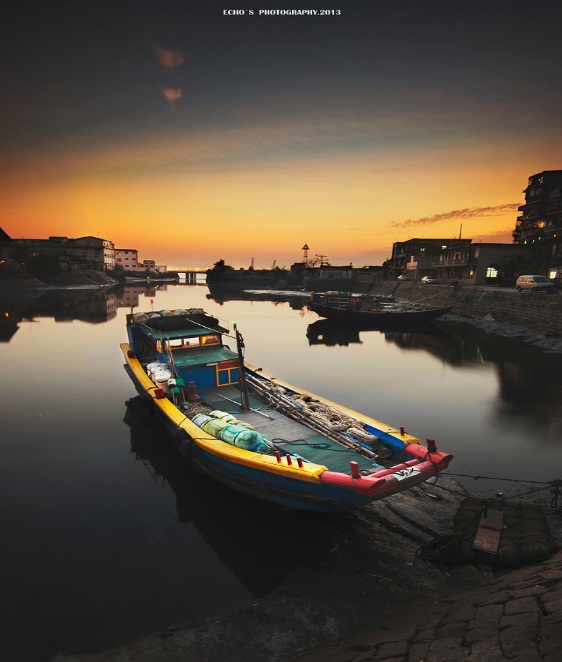 3.单击输入您的标题文字
1.单击输入您的标题文字
2.单击输入您的标题文字
请输入你的内容
请输入你的内容
请输入你的内容
请输入你的内容
请输入你的内容
请输入你的内容
请输入你的内容
请输入你的内容
请输入你的内容
请输入你的内容
请输入你的内容
请输入你的内容
请输入你的内容
请输入你的内容
请输入你的内容
请在此处添加标题
点击输入标题
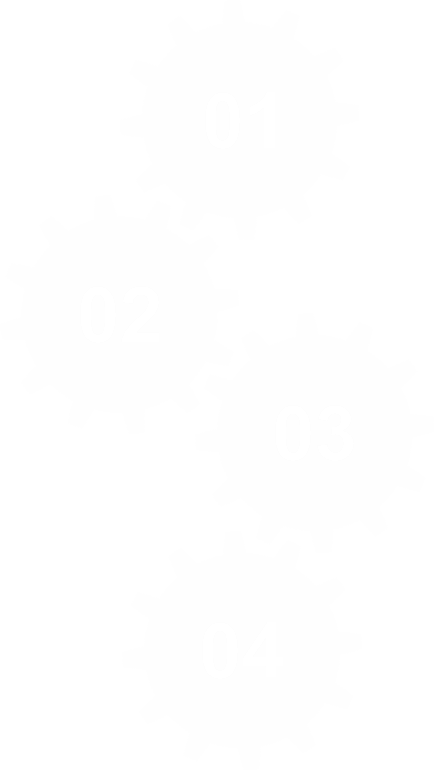 请输入你的内容
请输入你的内容
点击输入标题
请输入你的内容
请输入你的内容
点击输入标题
请输入你的内容
请输入你的内容
点击输入标题
请输入你的内容
请输入你的内容
请在此处添加标题
文本
文本
单击添加标题
1
文本
3
单击输入您的标题文字
单击输入您的标题文字
文本
请输入你的内容
请输入你的内容
请输入你的内容
请输入你的内容
请输入你的内容
请输入你的内容
请输入你的内容
请输入你的内容
请输入你的内容
请输入你的内容
4
2
单击输入您的标题文字
单击输入您的标题文字
请输入你的内容
请输入你的内容
请输入你的内容
请输入你的内容
请输入你的内容
请输入你的内容
请输入你的内容
请输入你的内容
请输入你的内容
请输入你的内容
3
content
在此添加标题文字
Add up your title
请在此处添加标题
单击输入您的标题文字
单击输入您的标题文字
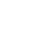 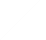 请输入你的内容
请输入你的内容
请输入你的内容
请输入你的内容
请输入你的内容
1
3
请输入你的内容
请输入你的内容
请输入你的内容
请输入你的内容
请输入你的内容
单击输入您的标题文字
单击输入您的标题文字
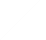 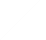 2
4
请输入你的内容
请输入你的内容
请输入你的内容
请输入你的内容
请输入你的内容
请输入你的内容
请输入你的内容
请输入你的内容
请输入你的内容
请输入你的内容
请在此处添加标题
单击输入标题文字
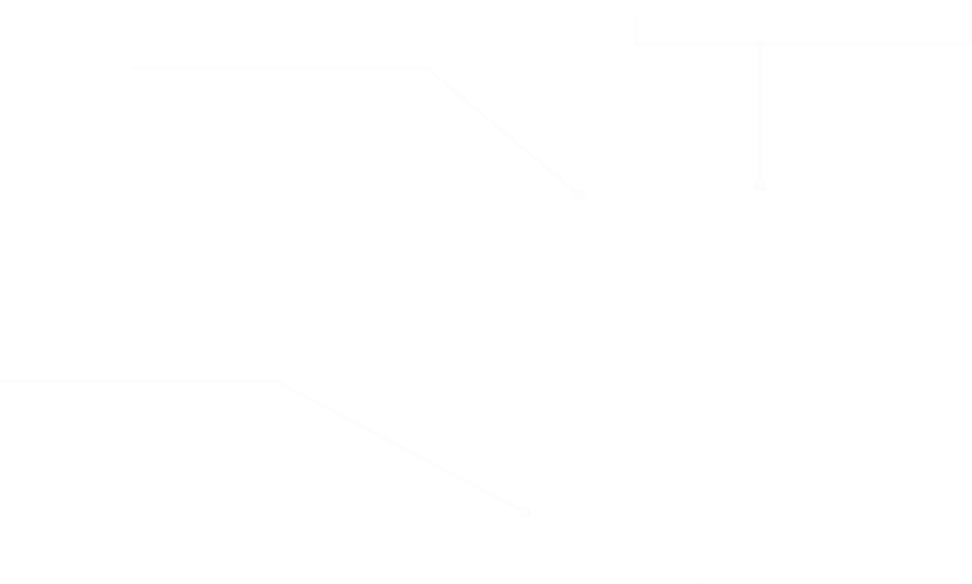 单击输入标题文字
请输入你的内容
请输入你的内容
请输入你的内容
请输入你的内容
请输入你的内容
请输入你的内容
请输入你的内容
请输入你的内容
请输入你的内容
请输入你的内容
单击输入标题文字
请输入你的内容
请输入你的内容
请输入你的内容
请输入你的内容
请输入你的内容
请在此处添加标题
单击输入您的标题文字
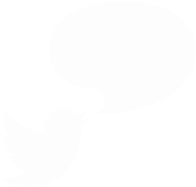 请输入你的内容
请输入你的内容
请输入你的内容
请输入你的内容
请输入你的内容
单击输入您的标题文字
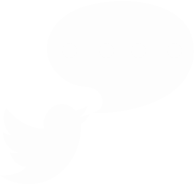 请输入你的内容
请输入你的内容
请输入你的内容
请输入你的内容
请输入你的内容
请在此处添加标题
单击输入您的标题文字
请输入你的内容
请输入你的内容
请输入你的内容
请输入你的内容
请输入你的内容
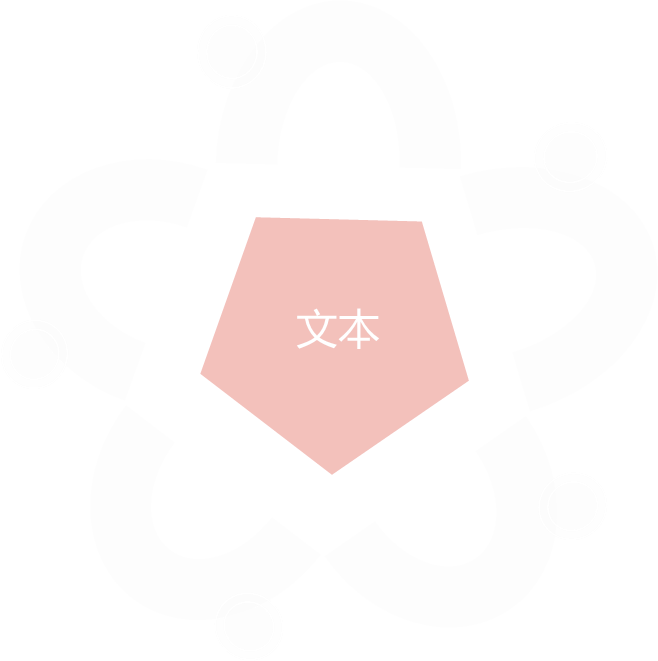 单击输入您的标题文字
单击输入您的标题文字
请输入你的内容
请输入你的内容
请输入你的内容
请输入你的内容
请输入你的内容
请输入你的内容
请输入你的内容
请输入你的内容
请输入你的内容
请输入你的内容
单击输入您的标题文字
单击输入您的标题文字
请输入你的内容
请输入你的内容
请输入你的内容
请输入你的内容
请输入你的内容
请输入你的内容
请输入你的内容
请输入你的内容
请输入你的内容
请输入你的内容
请在此处添加标题
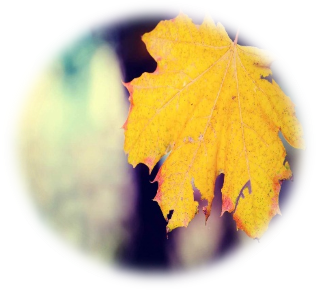 1.单击您的标题文字
请输入你的内容
请输入你的内容
请输入你的内容
请输入你的内容
请输入你的内容
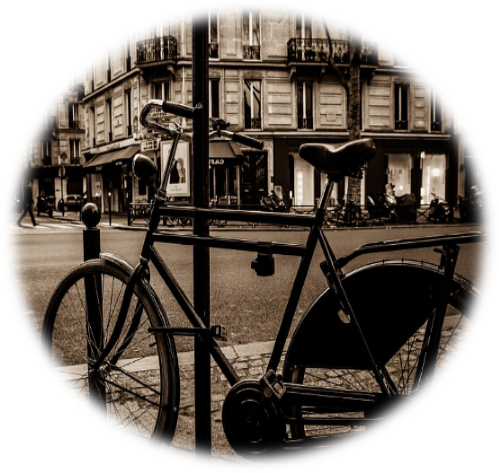 2.单击您的标题文字
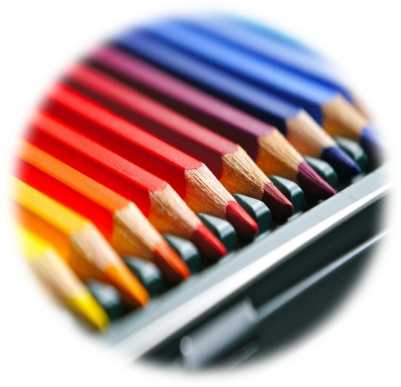 请输入你的内容
请输入你的内容
请输入你的内容
请输入你的内容
请输入你的内容
3.单击您的标题文字
请输入你的内容
请输入你的内容
请输入你的内容
请输入你的内容
请输入你的内容
Thanks
Add up anything what you like or what you need like company name
 与梦偕行寻找更好的自己